Web Game Engine
Mário Barbosa
João Pascoal
Game Engine
Um software com um conjunto de bibliotecas que serve para simplificar e abstrair e desenvolvimento de jogos e outras aplicações com com renderização em tempo real
Motivação de uma Game Engine
Redução de custos de desenvolvimento
Permite o aumento da complexidade dos jogos
Reaproveitamento de código
Abstração dos componentes de baixo nível
Jogos na Web
Alta acessibilidade
Geralmente multiplataforma
Permite que o status do usuário seja salvo na nuvem
Web Game Engines
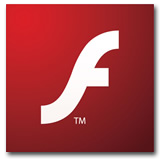 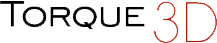 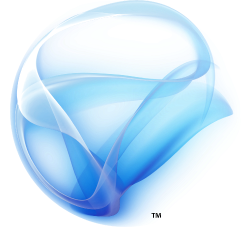 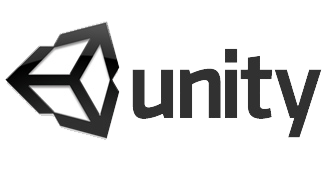 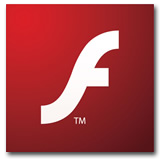 Flash
No mercado desde 1996, atualmente pertence a Adobe
Player presente em 98% das máquinas conectadas na internet
Inicialmente tinha foco em animação
Baseada em vetores
Gráficos 2D
Mutiplataforma (Windows / Mac / Linux)
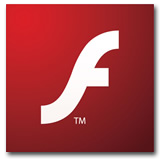 Flash
Permite que o arquivo seja executado standalone
Flash trabalha com arquivo compilado
swf
Conteúdo ainda não indexado por engine de busca
Google esta trabalhando junto com a Adobe para resolver este problema
API de som avançada
API de vídeo
API de camera e webcam
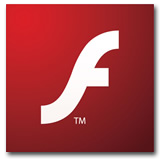 Flash
Flash Player
Maquina Virtual do Flash
Multiplataforma
Windows
Mac
Linux
Mobile
Symbiam
Windows Mobile
Maemo
...
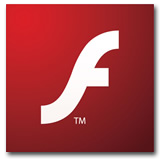 Flash
Script
Actionscript
Possibilidade de Integração com outras linguagens de servidor
PHP
C#
ColdFusion
Java
ASP 
Ruby On Rails
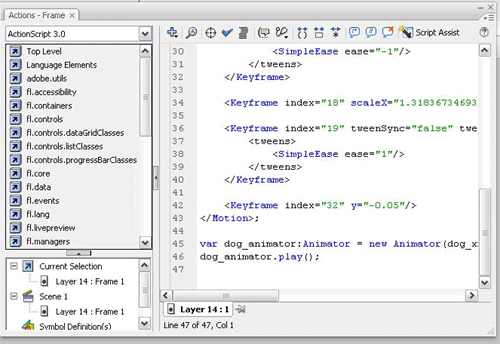 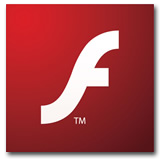 Flash
Vídeo
Suporte a múltiplos formatos de vídeo
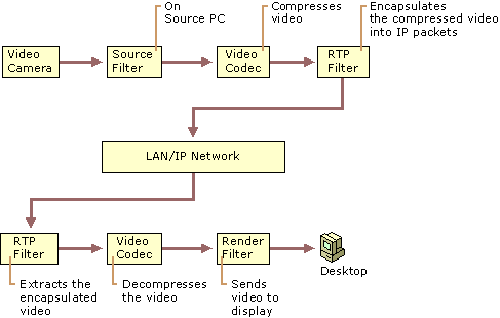 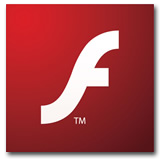 Flash
Audio
Engine geradora de áudio
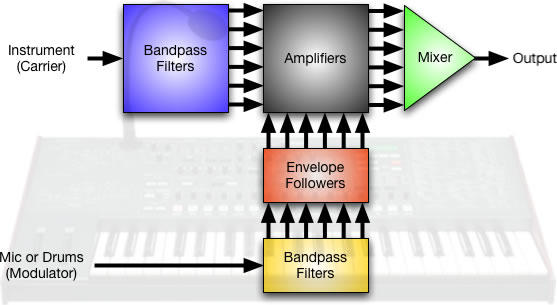 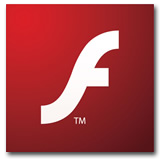 IDE
Soluções Comerciais
Flash IDE
Flex Builder
FDT
Soluções Free
FlexSDK + Editor
Flash Develop
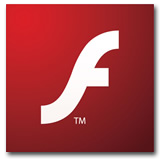 Flash IDE
Integrado com Ferramentas da Adobe
Photoshop, Fireworks, etc
Fraco para programação
Foco em Design
Windows / Mac
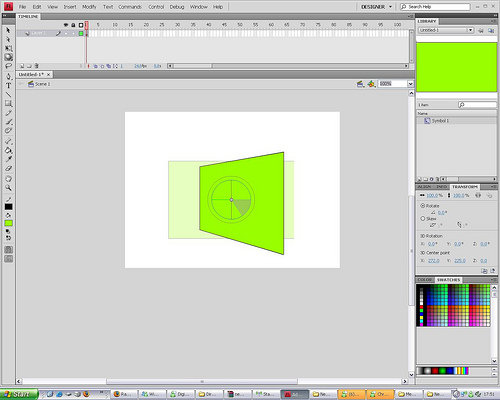 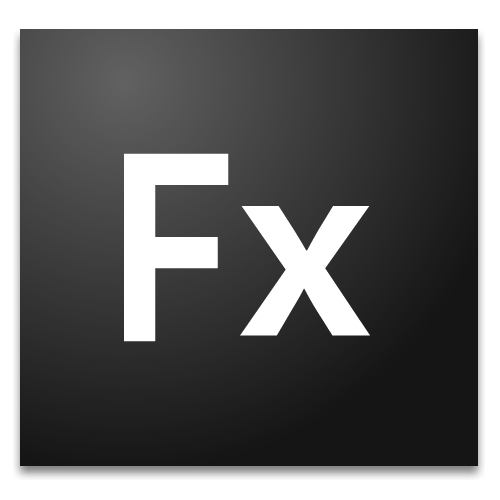 Flex Builder
Foco no desenvolvedor
Baseado no Eclipse
IDE para interfaces
Windows / Mac
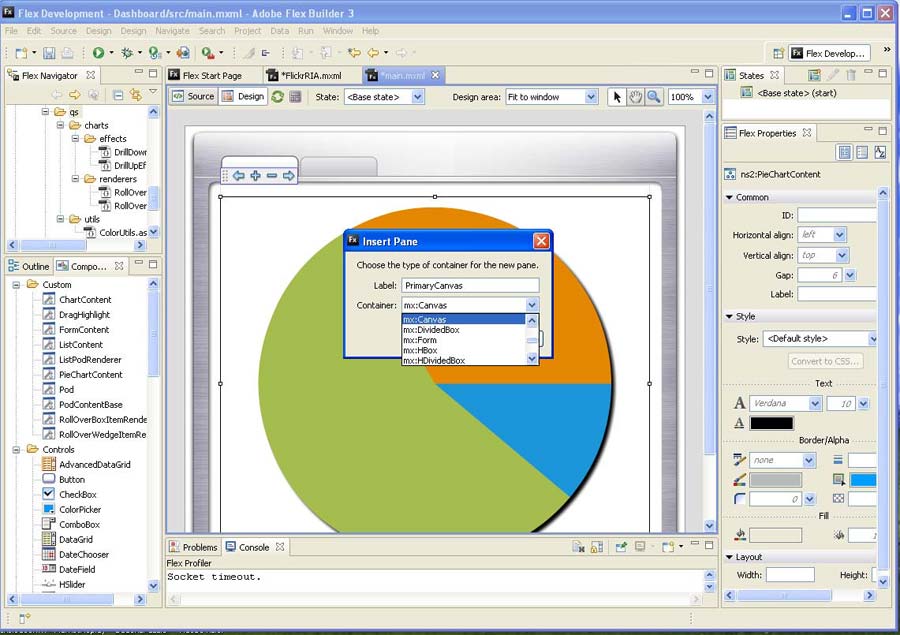 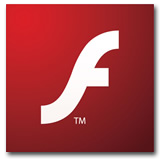 FDT
Foco no desenvolvedor
Baseado no Eclipse
IDE para interfaces
Refactor
Windows / Mac
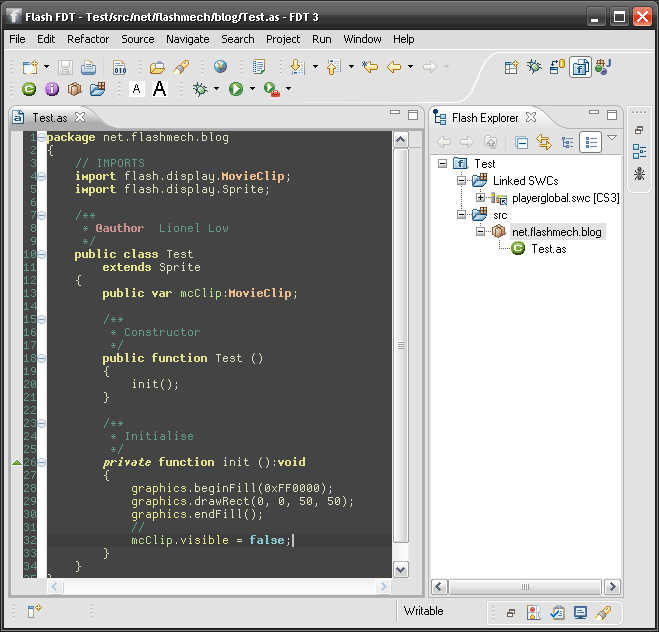 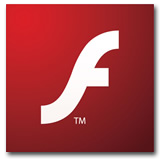 FlexSDK + Editor
FlexSDK
Free / OpenSource
Desenvolvida pela Adobe
Compilador de Flex / Flash
Windows / Mac
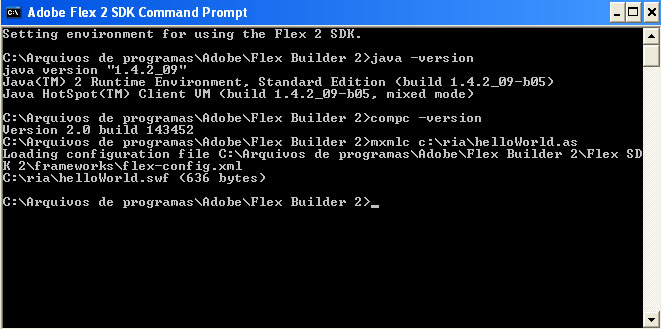 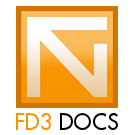 Flash Develop
Solução Free / OpenSource
Desenvolvida em C#
FlexSDK
Windows
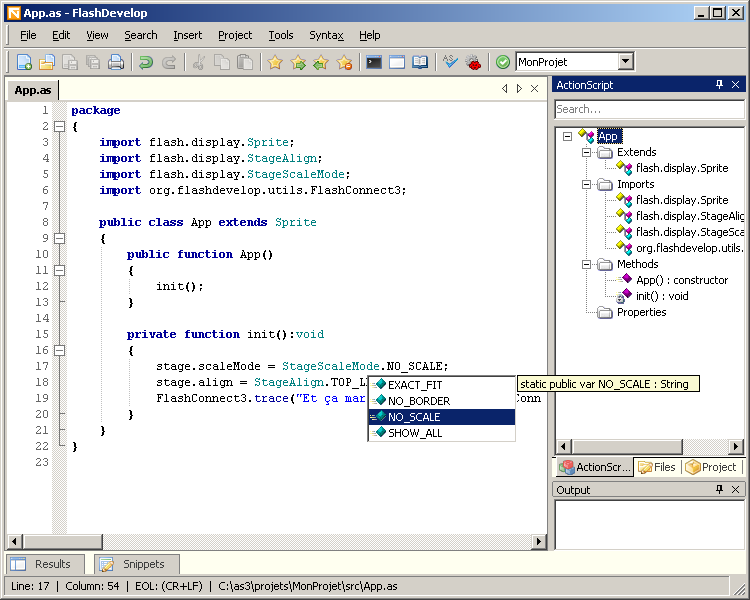 Demonstração
http://www.rocksolidarcade.com/games/robokill
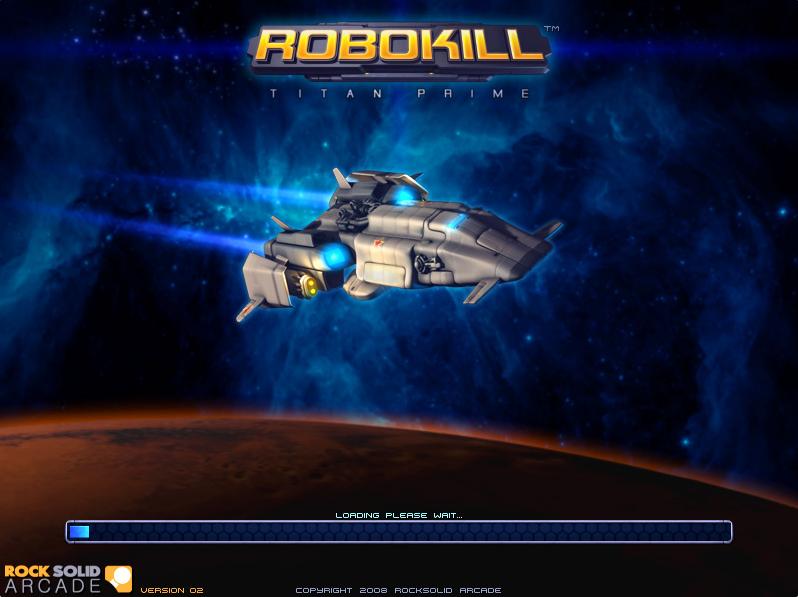 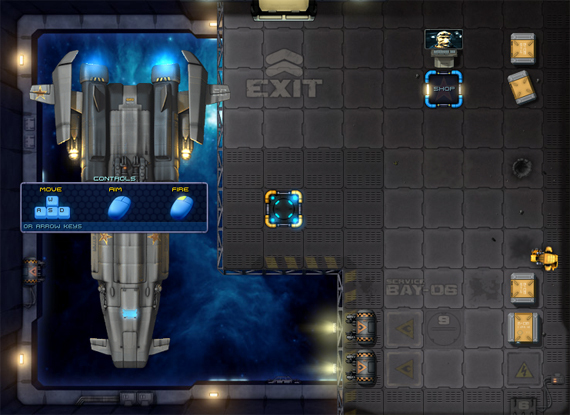 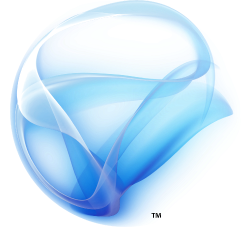 Silverlight
Nova no mercado, inicio em 2006
Pertence a Microsoft
Baseado no Framework dotNet
Multiplataforma (Windows / Mac)
Gráfico em Vetores e Animação
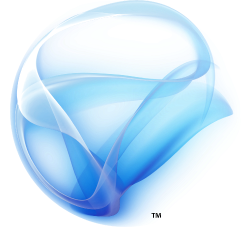 Silverlight
API gráfica
API de vídeo HD
Não possui API de camera e vídeo
Conteúdo Indexavel
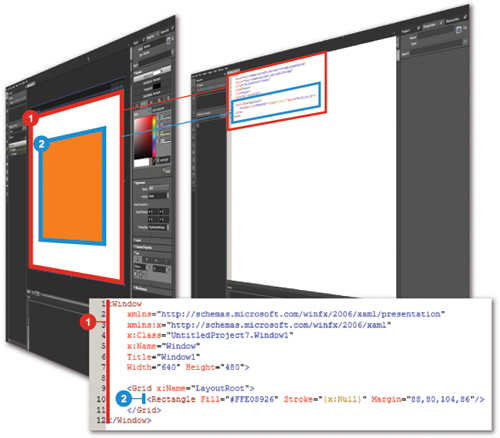 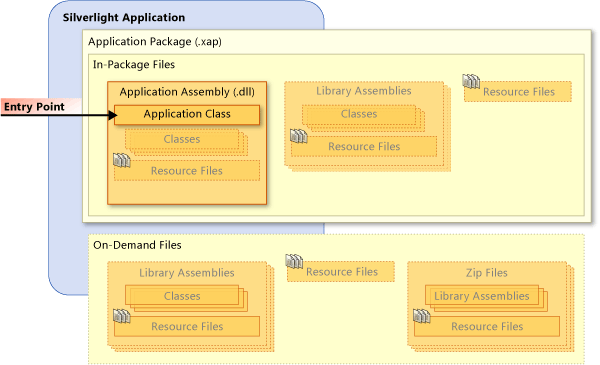 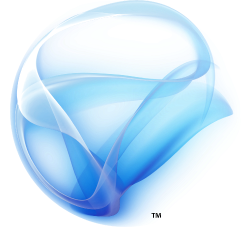 Silverlight
Silverlight Player
Máquina Virtual do Silverlight
Multiplataforma
Windows
Mac
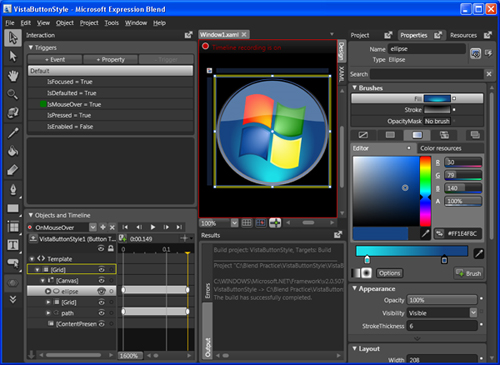 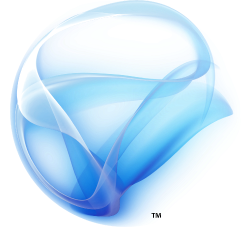 Silverlight
Script
C# .Net
Visual Basic.Net
JavaScript (Client)
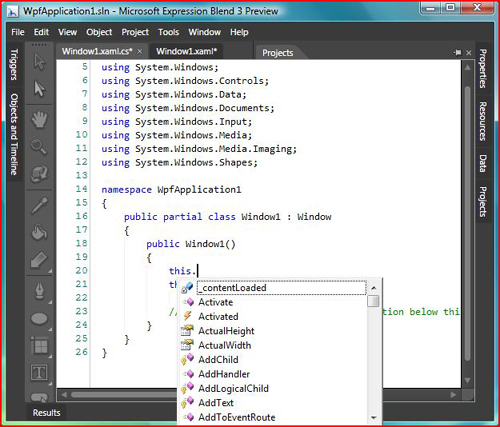 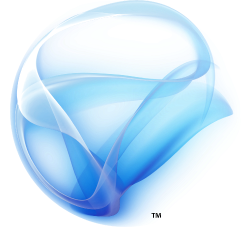 Demonstração
Vídeo
Implementa VC1- codec
Suporta WMV e WMA

Audio
Não implementa uma API avançada de manipulação
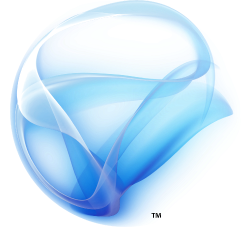 Demonstração
http://www.mashooo.com/SilverlightGames/Final_Duel.aspx
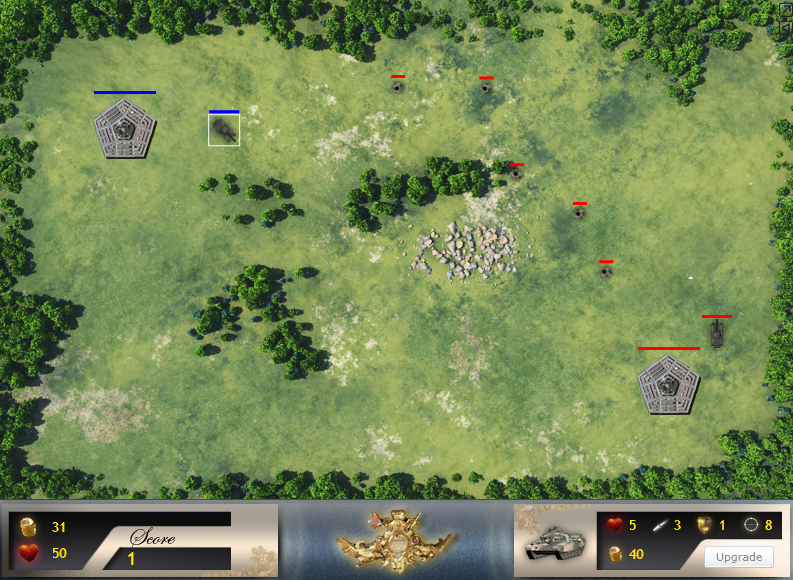 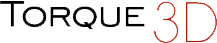 Inicio em 2001 com o TGE
GarageGames
Game Engine 3D
Deploy para
Windows
Mac
Wii
Xbox 360
IPhone
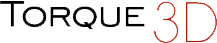 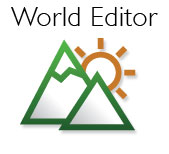 Word Editor
Design Tools
Terrain Editing
Definição de Shaders
Integração com o Torque runtime
Deploy
Internet Explorer 7
Firefox 3
OS X
Chrome
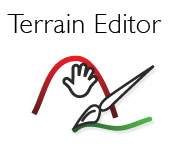 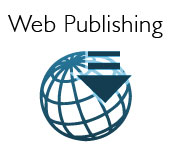 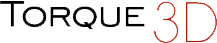 Network
Arquitetura com grande escalabilidade
Suporte avançado para multi-player
FSP com colisão de balas
Jogos de Corrida
256 player por servidor
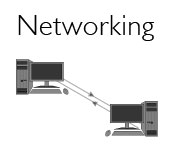 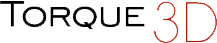 Desenvolvimento
Runtime em C++
Ferramentas escritas em c++
Script em Torque Script

Desgin
Suporte a Collada
3ds Max, Maya,  XSI, Blender
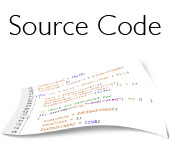 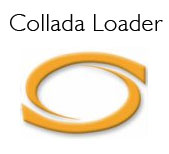 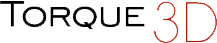 Instant Action
Plugin para o Browser
Engines Parceiras

Plugin de apenas 500 kb
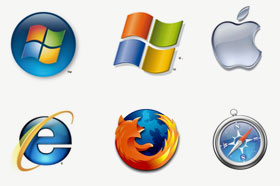 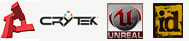 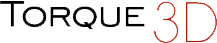 Demonstração
http://www.instantaction.com/
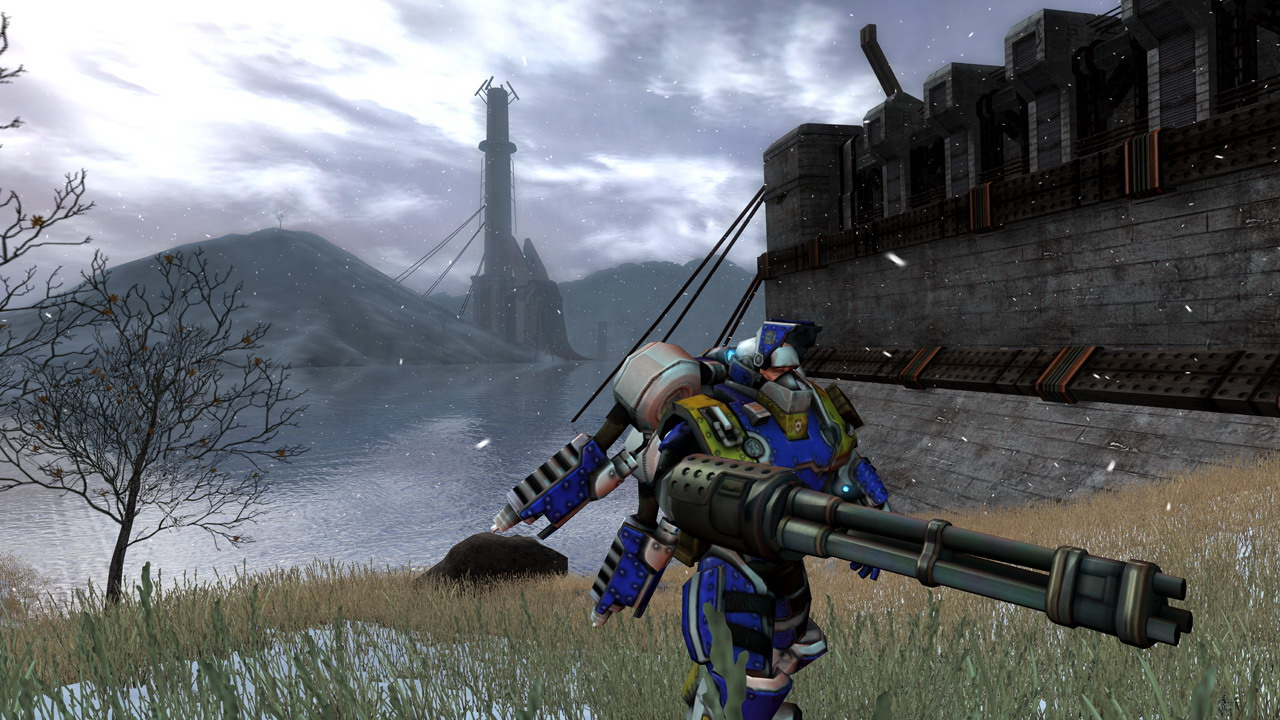 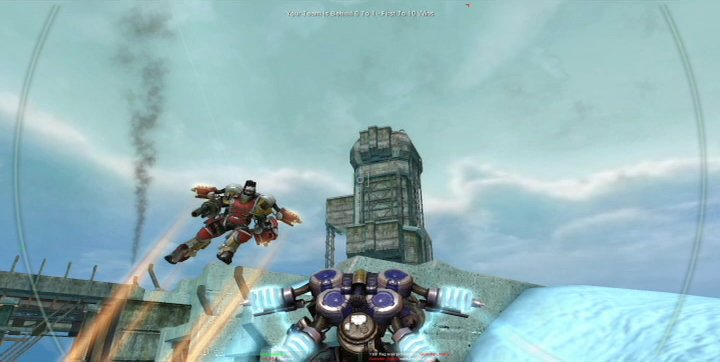 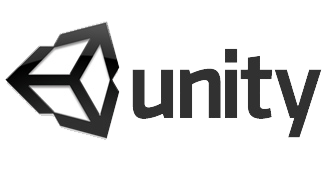 Início em 2005
Desenvolvido pela Unity Technologies
Game Engine 3D
Deploy
Windows
Mac
Wii
iPhone
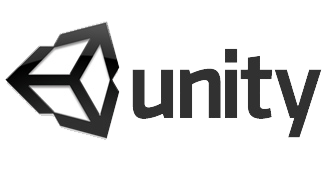 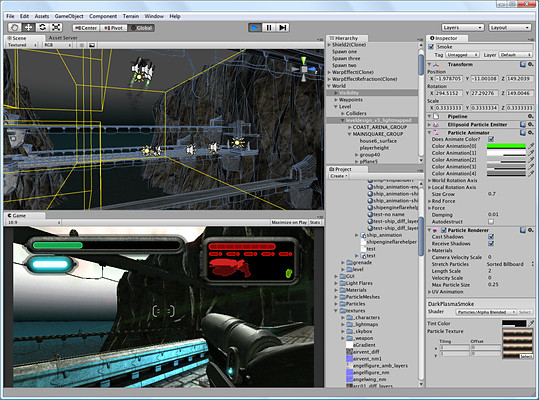 Editor
Editor de Cena
Editor de terreno
Sistema Drag and Drop
Integrado com o runtime
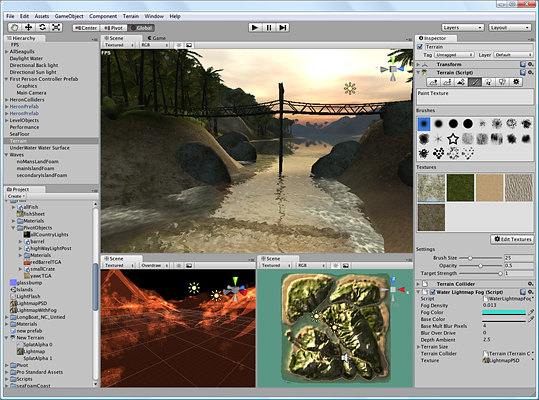 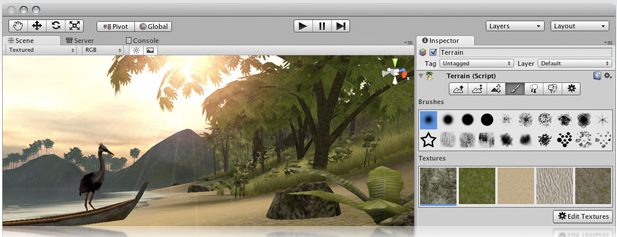 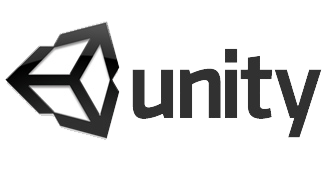 Gráfico
Renderização Fácil
Sistema de Particulas
Direct3D 9
OpenGL
Pepiline Flexivel
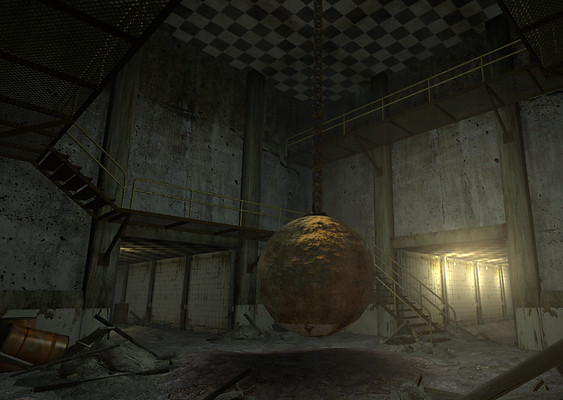 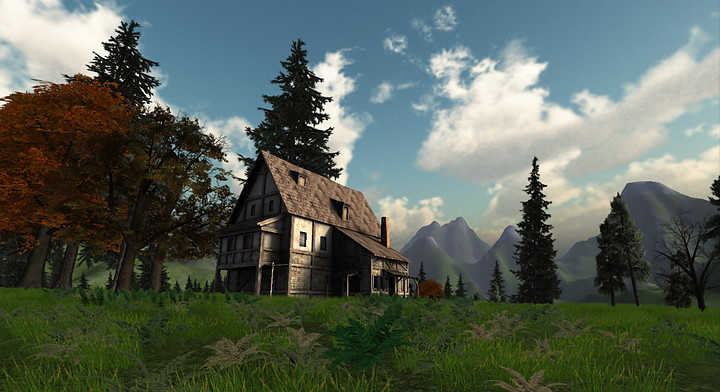 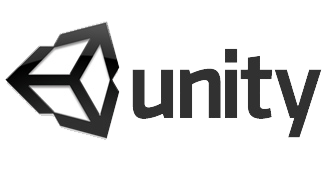 Luz e Sombra
Luz e Sombra em tempo real
LightMap
Vertex light
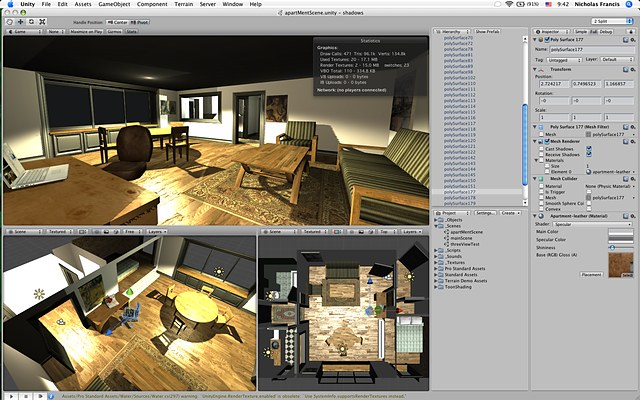 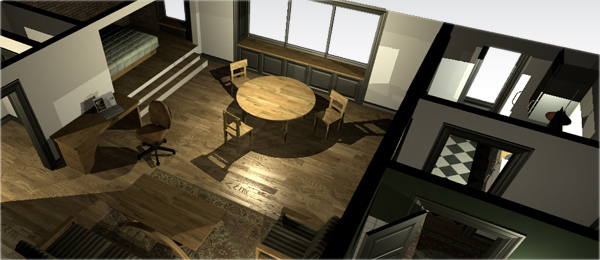 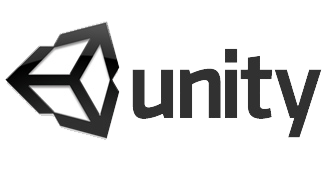 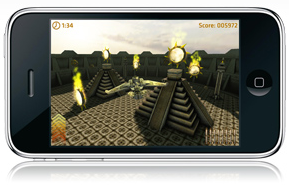 Deploy
Browser
Internet Explorer
Safari
Firefox
SO
Windows
Mac
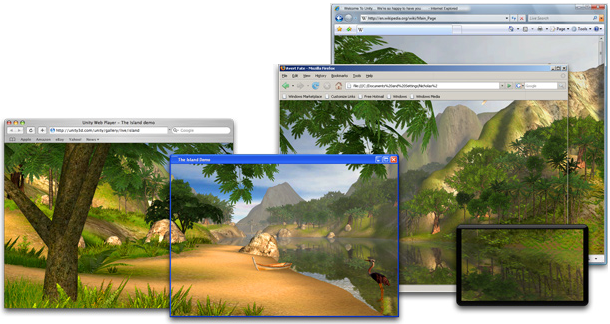 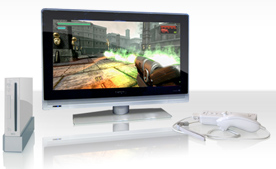 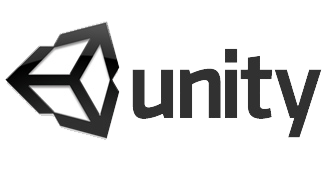 Network
Sincronização de Estados
WWW interface
Integração com o Web Browser
Comunicação total com Ajax
Conectividade Backend
.NET Socket
TCP/IP socket
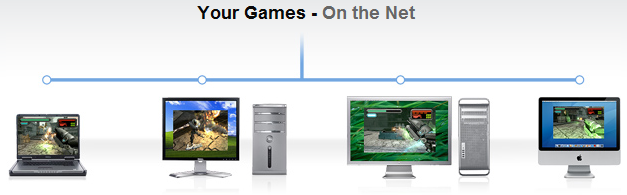 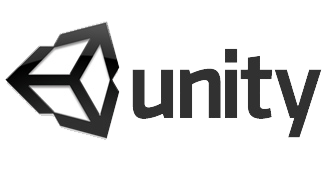 Physics
Suporte a Ageia Physics
RigidBodies
Força
Collide
Joins
Carros
Engine dedicada a colisão de rodas
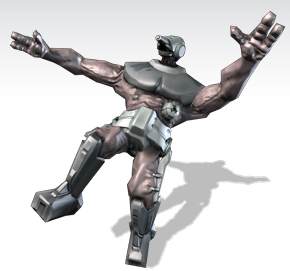 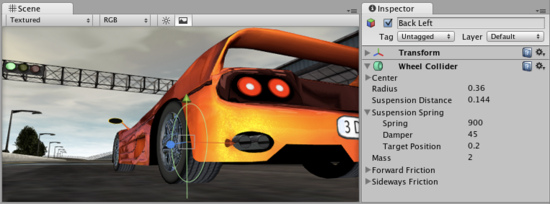 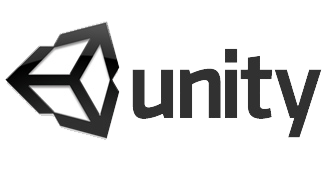 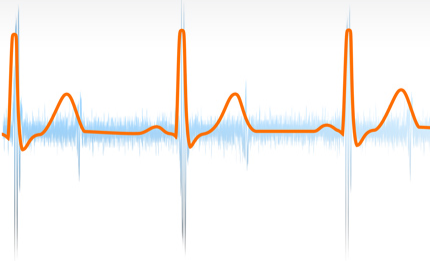 Audio
3D Audio
Suporte a todos os sons
Open Source Codecs

Vídeo
QuickTime
.mov, .mpg, .mpeg, .mp4, .avi, .asf
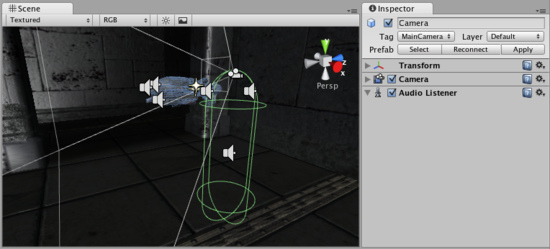 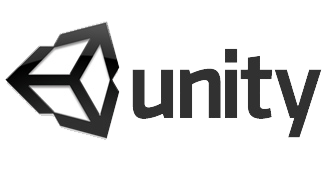 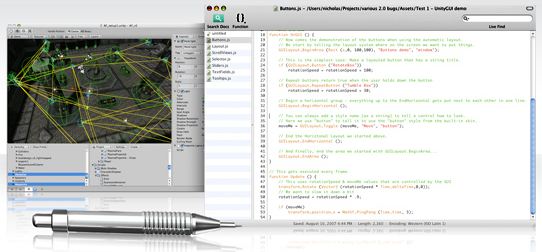 Script
Propriedades Visuais
Capturar eventos
Multithread
Mono
Baseado em .Net
JavaScript
Compilador JIT
Fácil e Flexivel
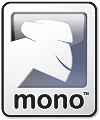 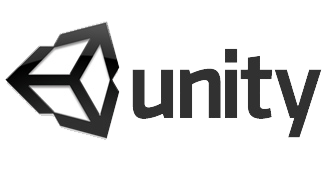 Demonstração
http://blurst.com/minotaur-china-shop/
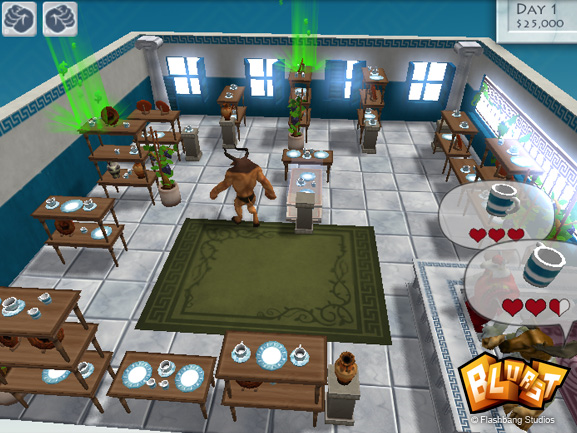 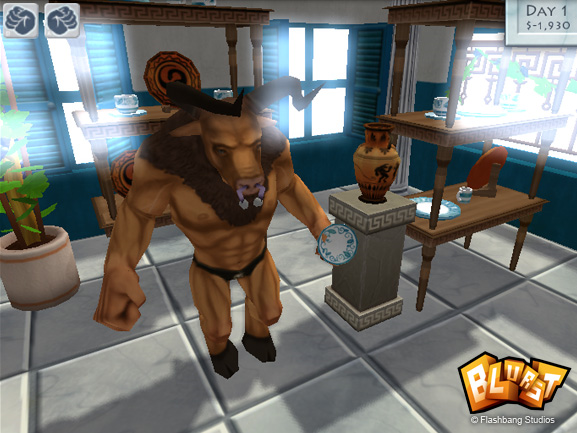 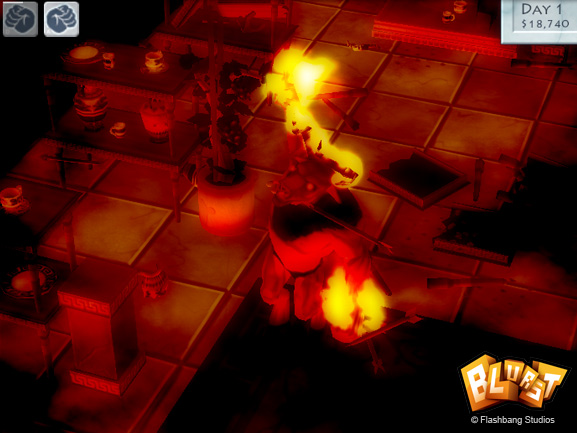